EPHESUS: 2-jaars veranderingen in eGFRalle patiënten
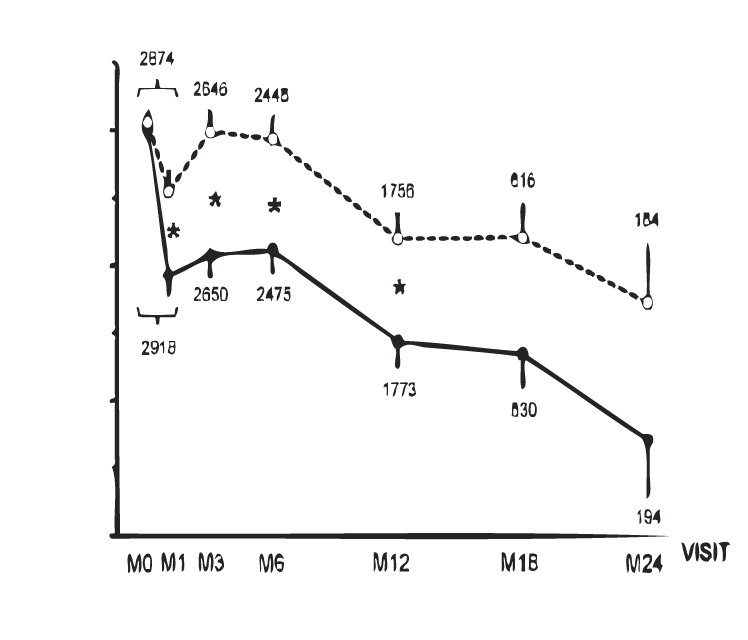 -•-  Alle patiënten – eplerenone
-o- Alle patiënten - placebo
70
68
66
Gecorrigeerde veranderingen in de eGFR tijdens de 24-maanden follow-up tussen de eplerenone en placebogroep (alle patiënten).
64
Rossignol et al. Circulation. 2011 Nov 29.
1
EPHESUS: 2-jaars veranderingen in eGFR2- jaars overlevenden
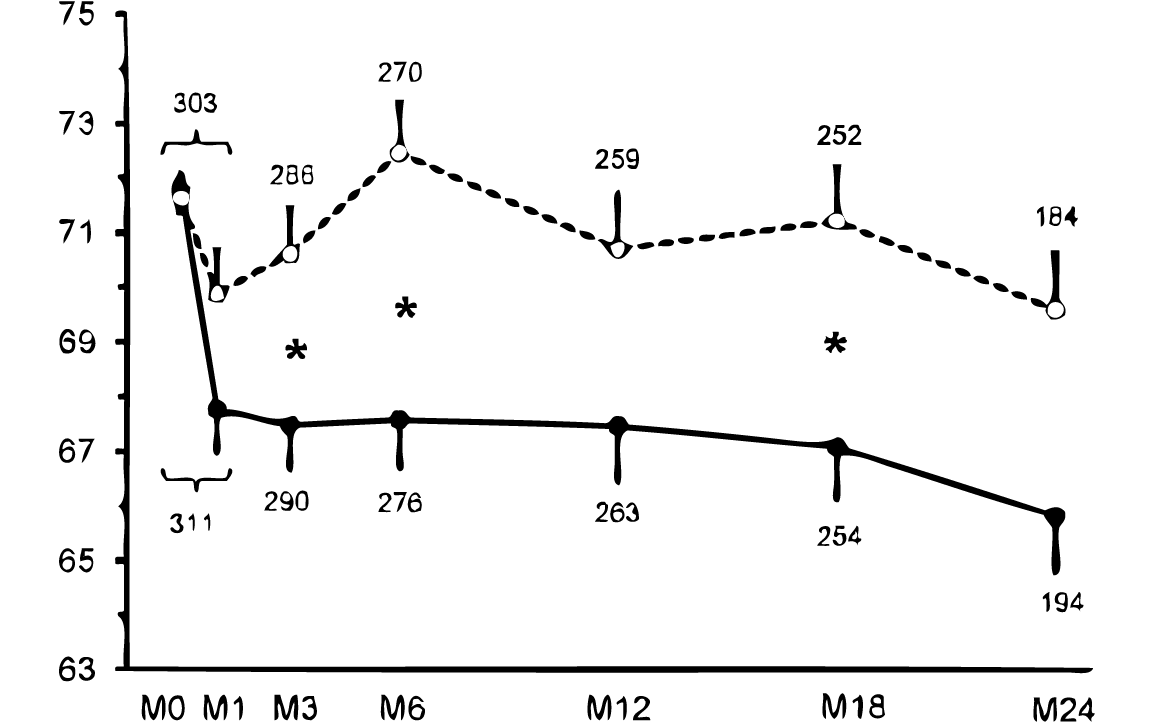 -•-  2-jaars overlevenden - eplerenone
-o-  2-jaars overlevenden - placebo
Gecorrigeerde veranderingen in de eGFR tijdens de 24-maanden follow-up tussen de eplerenone en placebogroep (gevoeligheidsanalyse van 2-jaar overlevenden)
Rossignol et al. Circulation. 2011 Nov 29
2
EPHESUS: Factoren geassocieerd met daling in nierfunctie
Vroege verslechtering van de nierfunctie (EWRF): GFR> 20% op 1-maand follow-up, OR (95% CI): odds ratio (95% betrouwbaarheidsinterval) van gecorrigeerde logistische regressie. Factoren die positief geassocieerd zijn met EWRF zijn grijs gemarkeerd.
Rossignol et al. Circulation. 2011 Nov 29. [Epub ahead of print]
3